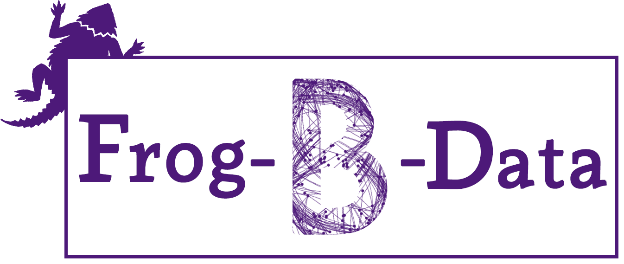 Capstone Project 2015-2016
Computer Science Department
Texas Christian University
Big Data is a Big Deal!
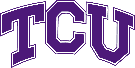 Frog-B-Data Team
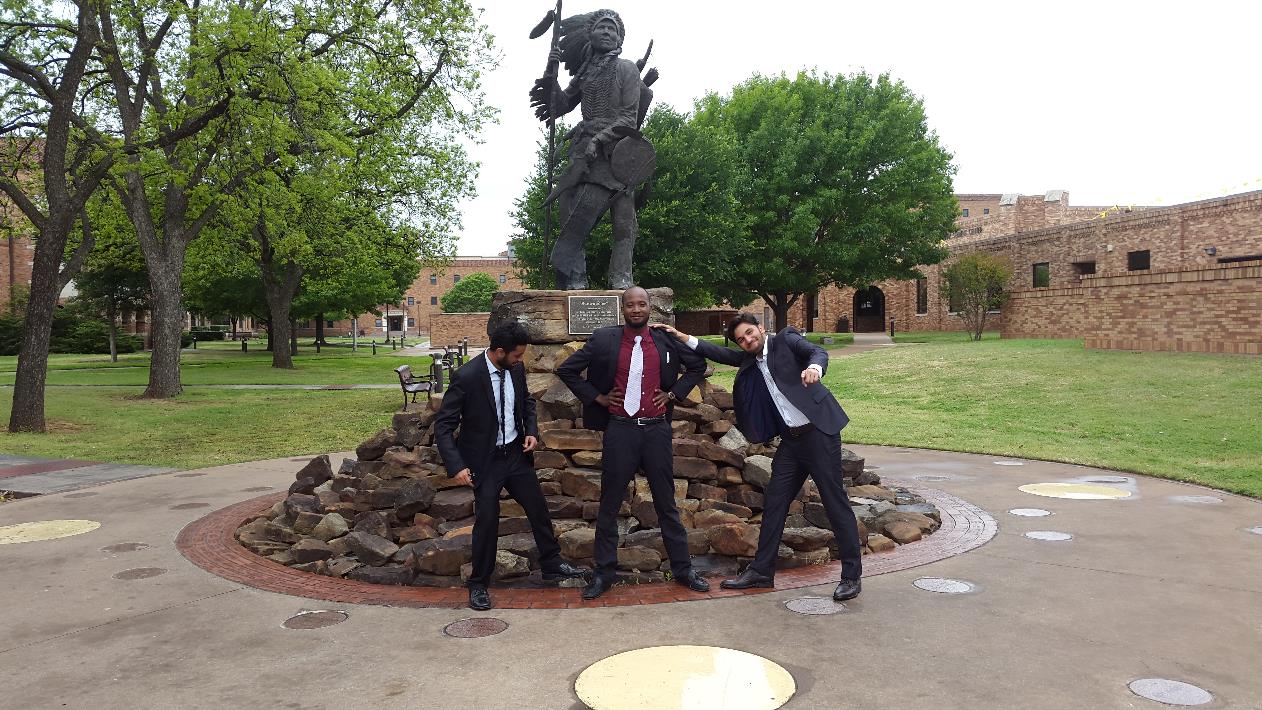 Sushant Ahuja 
Project Lead
Cassio Cristovao
Technical Lead
Sameep Mohta
Testing Lead
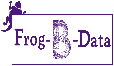 Agenda
Project Overview and Goals
Milestones
Apache Hadoop
Apache Spark
Initial Testing
Recommender System
Clustering
Challenges
Questions
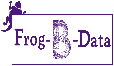 [Speaker Notes: Needs to be modified]
Project Background
Big Data Revolution
Phones, Tablets, Laptops, Computers
Credit Cards
Transport Systems
0.5% of data stored is actually analyzed1
 Smart Data: Selection based on a pattern of behavior 
Google: I’m Feeling lucky
Recommendation Systems
Netflix, Amazon, Facebook





1. Source: https://www.technologyreview.com/business-report/big-data-gets-personal/ Published in May 2013
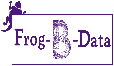 [Speaker Notes: 0.5% of data stored is actually analyzed1 Using databases and sql providing actually valid data
Find good explanation for smart data – a selection based on a pattern of behavior (loan problem)
Google normal data search and I’m feeling lucky example]
Goals
Performance Analysis
Hadoop vs Spark
Speed
Size of data
Efficiency
 Validate feasibility
 Predict data - recommendation systems
 ‘Big Data’ 	     ‘Smart Data’
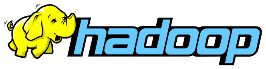 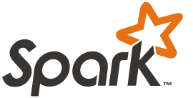 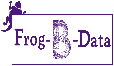 [Speaker Notes: Needs to be modified]
Project Technologies
Java Virtual Machine
 Eclipse IDE
 Apache Hadoop
 Apache Spark
 Maven for Hadoop and Spark
 Mahout on Hadoop systems
 MLlib on Spark systems
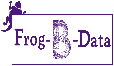 Milestones
Iteration 1 					15 December, 2015
Iteration 2					2 February, 2016
Iteration 3					3 March, 2016
Iteration 4					6 April, 2016
SRS						8 April, 2016
NTASC Presentation				16 April, 2016
Final Presentation				28 April, 2016
Complete Documentation				2 May, 2016
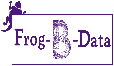 [Speaker Notes: Milestones with dates]
Fall 2015
Project Selection

Iteration 1:
Setting up Hadoop and Spark on 6 Linux machines
Initial Software Tests
Initial Documentation
Project Plan v1.0
Project Requirements v1.0
Project Design v1.0
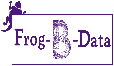 Spring 2016
Iteration 2:
Cluster of nodes, Hadoop & Spark
Starting to understand basic recommender algorithms
Revision of all the documents to v2.0

Iteration 3: 
Recommendation System on Hadoop
K-Means Clustering on Hadoop
Revision of all the documents to v3.0
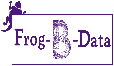 Spring 2016
Iteration 4:
Recommendation System for Spark
K-Means Clustering on Spark
Improve Recommender’s Scalability and Reliability
Final versions of documents
Developer’s Manual
User’s Manual
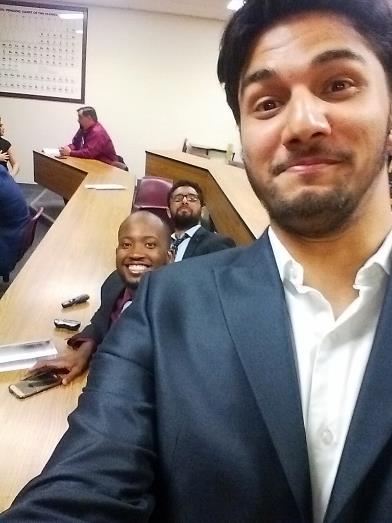 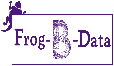 Our Cluster
Hadoop and Spark
2 Clusters: 3 nodes each
 8 GB RAM
 500GB HDD
 Ubuntu 15.04

 Manager-Worker Architecture
 1 Manager
 2 Workers
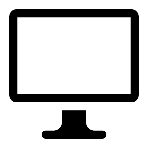 M
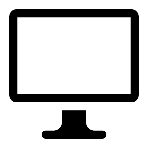 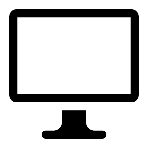 W
W
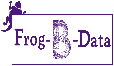 Apache Hadoop
Framework for large-scale, data-intensive deployments
 Open-source
 MapReduce – Stream I/O style of data       processing, created by Google
Map – Filtering input line by line
Reduce – Collecting and processing filtered data 
 Write-once storage infrastructure
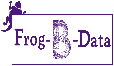 Apache Hadoop
4 Dimensions – Volume, Velocity, Variety, Veracity
 Both Structured (converted) and Unstructured 
 HDFS – Breaks up input data – Blocks
Stores it on compute nodes (Parallel Processing)
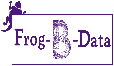 [Speaker Notes: Explain structured and unstructured data
	text separated by commas with no field names (such as name, age, title) – unstructured – we have a list of words separated by commas
	create our own structure, NOSQL]
HDFS Segmentation
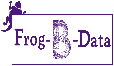 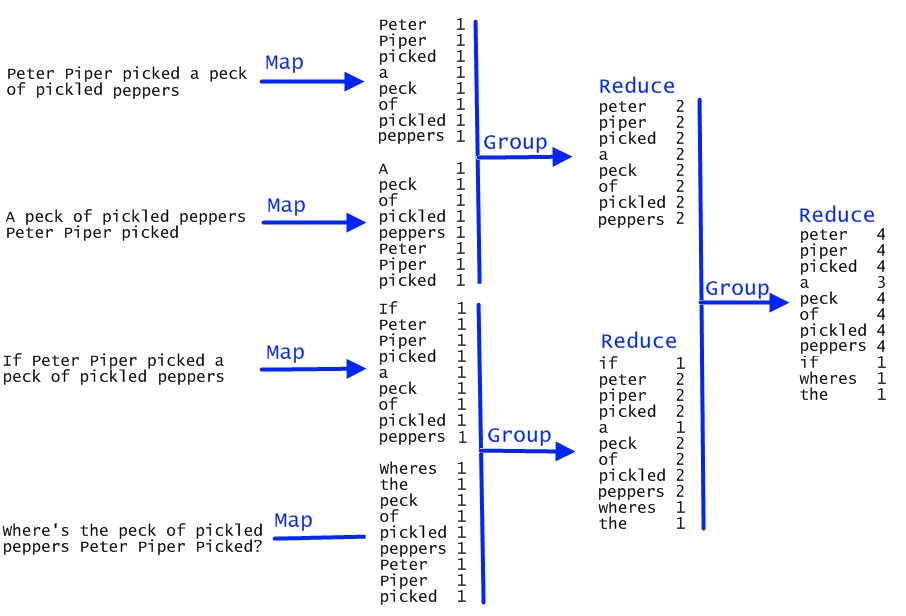 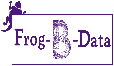 https://tarnbarford.net/static/journal/map-reduce_on_mongo/map-reduce-example.png
Hadoop Map/Reduce
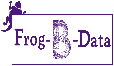 Apache Spark
Open-source 
 Supports MapReduce – a.k.a. Action Transformation
 Lazy (delayed, on demand) evaluation
 In-memory storage and computing
 Offers APIs in Scala, Java, Python, R, SQL
 Built-in libraries
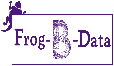 Apache Spark
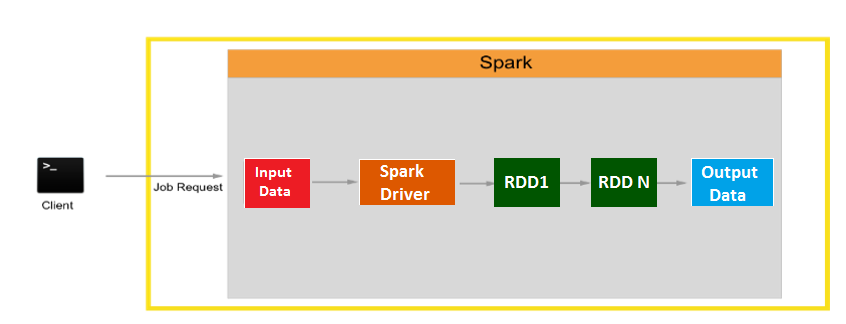 RDD – Resilient Distributed Dataset
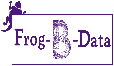 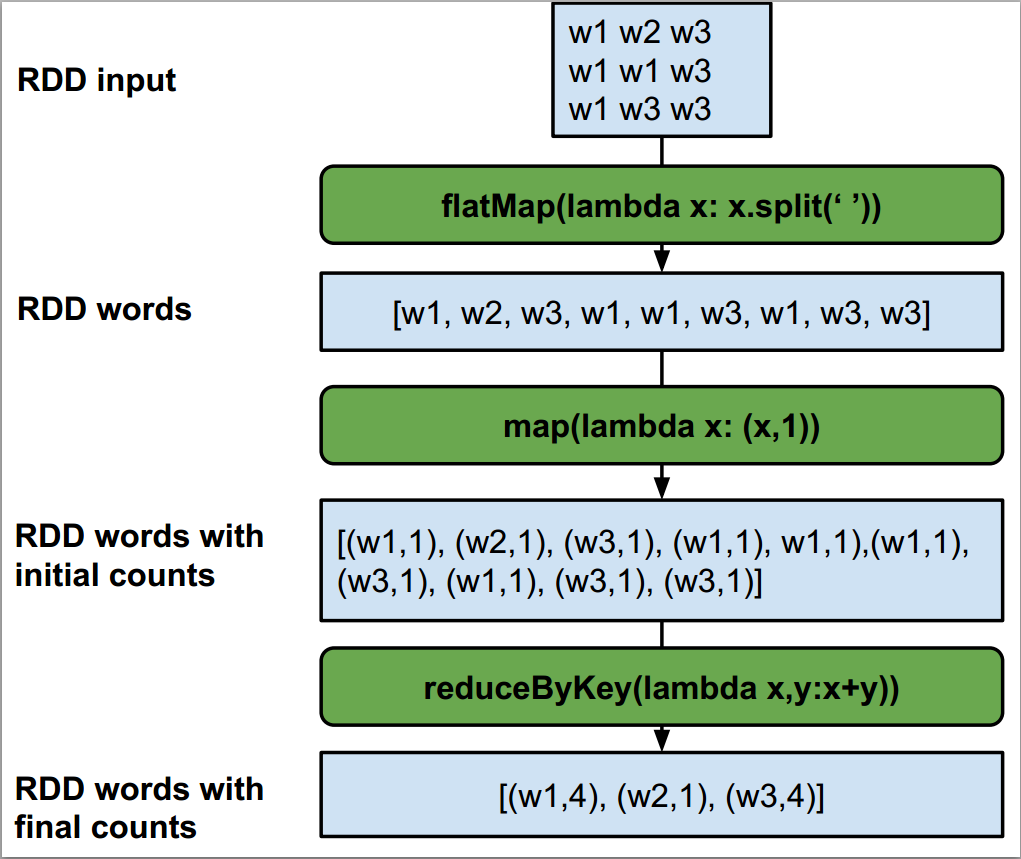 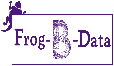 [Speaker Notes: Another example for spark – yet to add]
Hadoop or Spark?
NOT mutually exclusive
 Database – HDFS or others
 Rate of processing data
 Third-party machine-learning library
 Non-commercial, open-source
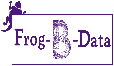 Initial Tests, Recommender and Clustering
Initial Tests
Word Count 
Matrix Multiplication

Recommender Systems

K-Means Clustering
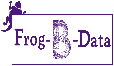 Word Count (Cluster)
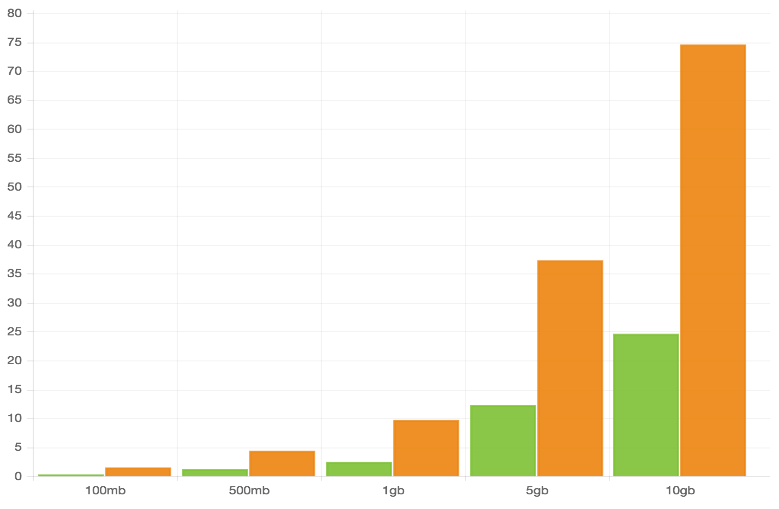 Spark
Hadoop
Time (in minutes)
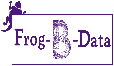 Size of the text file
Matrix Multiplication (Cluster)
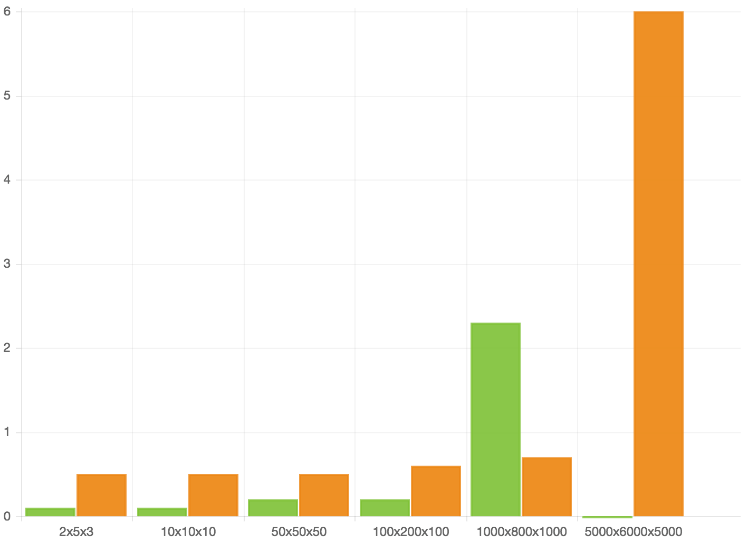 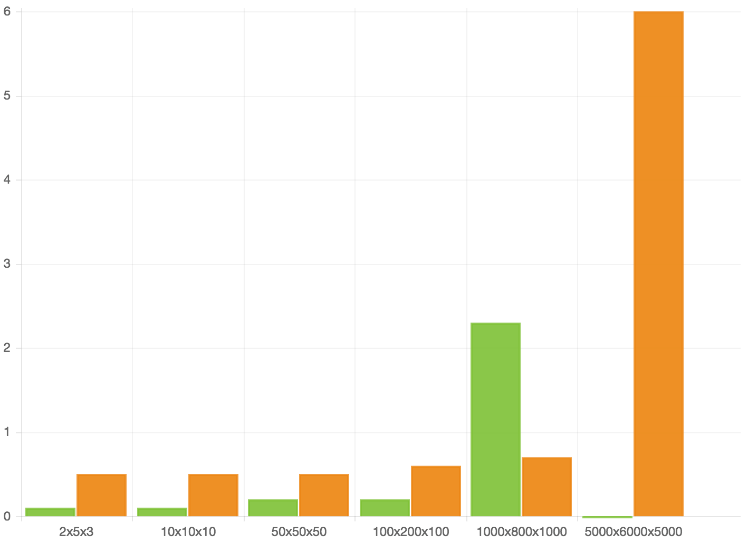 Spark
Hadoop
Time (in minutes)
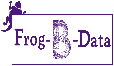 Size of the Matrices
[Speaker Notes: Feasibility is the word to use – Hadoop or spark]
Movie Recommender-Hadoop
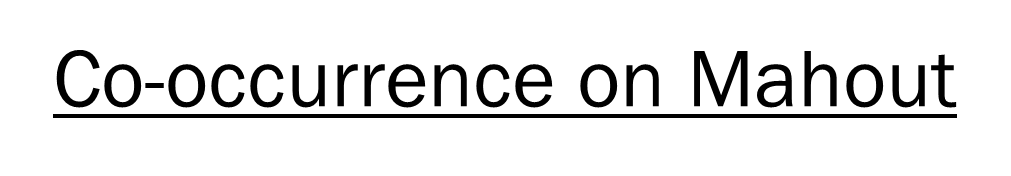 “ I have watched the same movies as you. What other movies have you watched that I have not?”
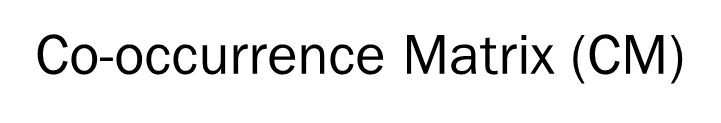 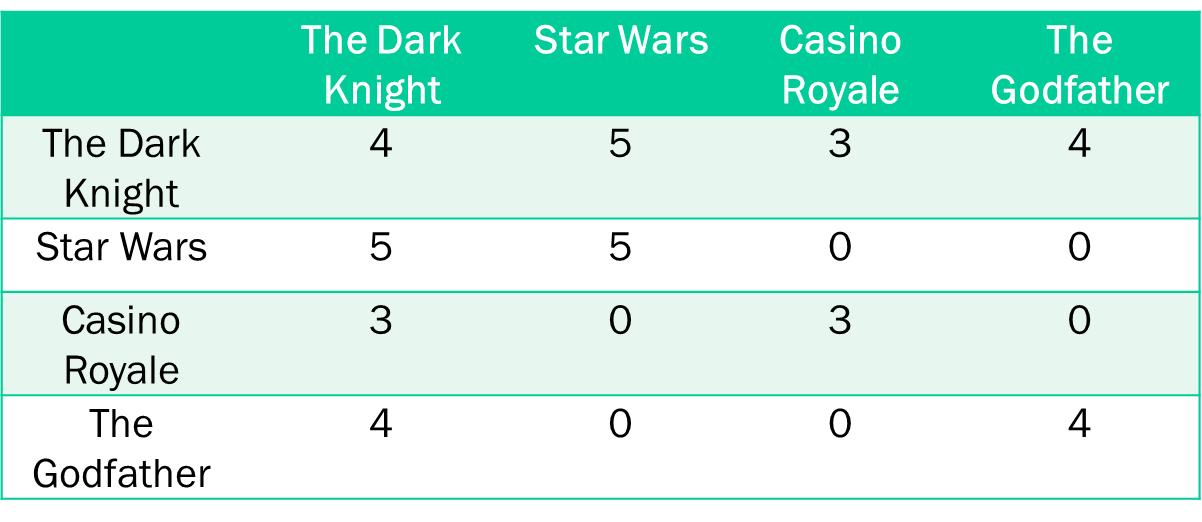 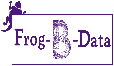 Movie Recommender-Hadoop
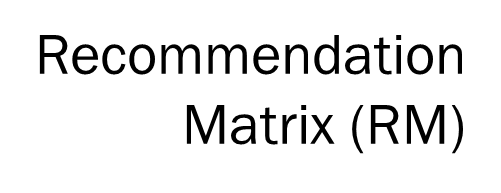 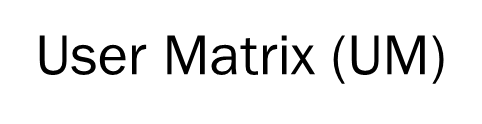 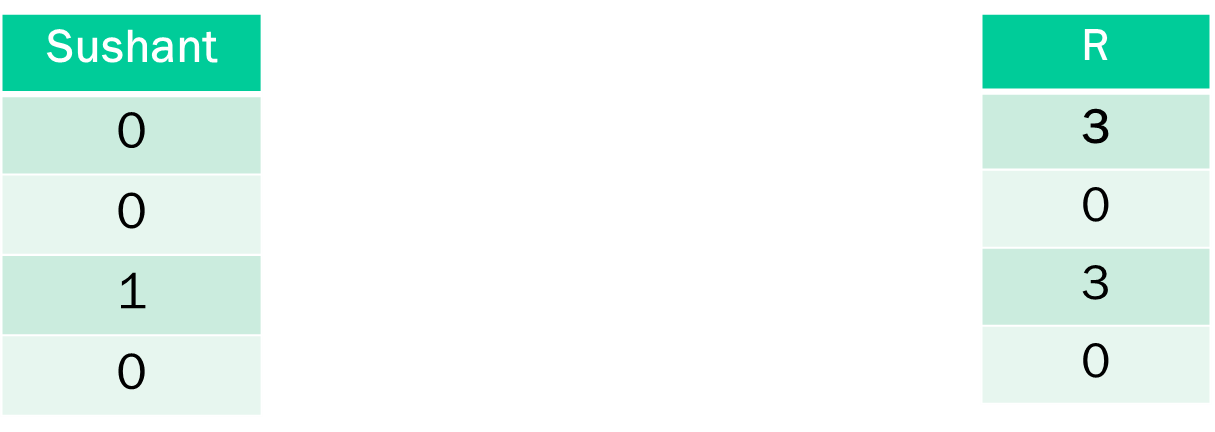 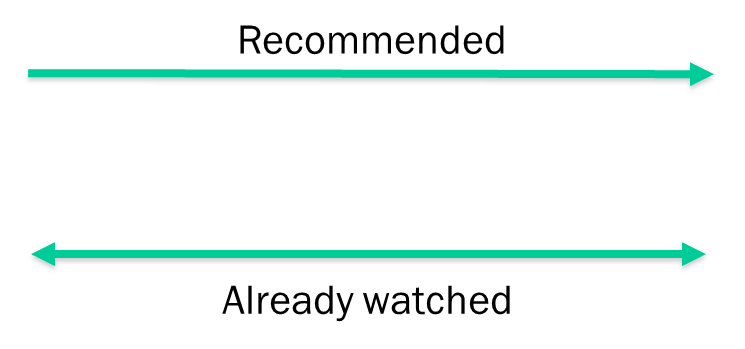 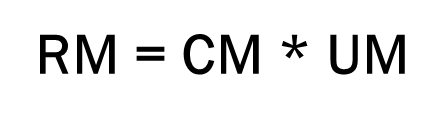 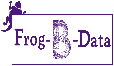 Movie Recommender-Spark
Collaborative Filtering: 
“I like the same movies that you like. What other movies did you like that I haven’t seen?”

Alternating Least Squares (ALS):
“Effective and Scalable method of implementing Collaborative Filtering.”
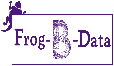 Movie Recommender-Spark
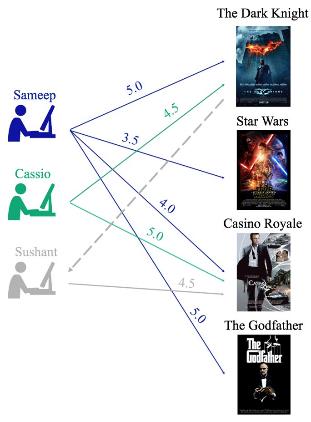 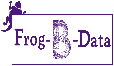 Recommender Comparison
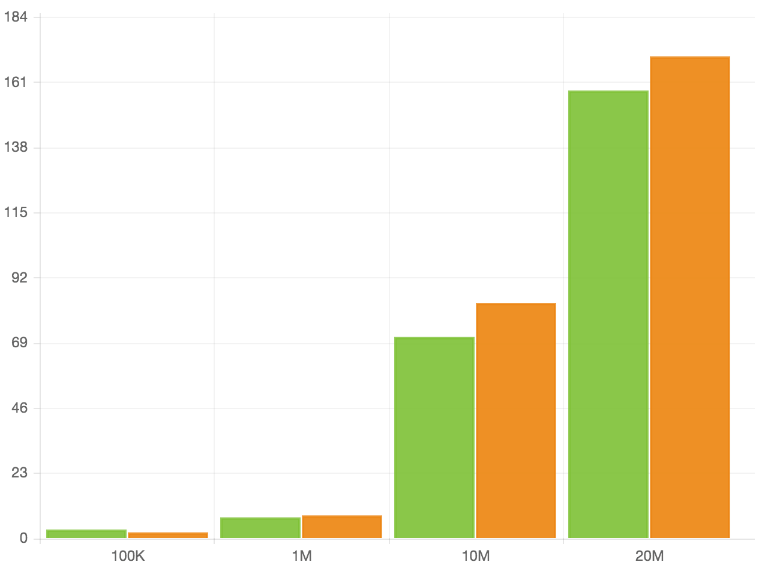 Spark
Hadoop
Time (in minutes)
Number of records in the input file
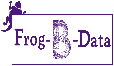 Y
k2
k3
k1
X
K Means Clustering
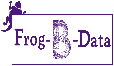 Source: www.liacs.nl/~putten/edu/dbdm05/Lecture3.ppt
[Speaker Notes: This is only 2-dimensional, but in reality its multi-dimensional
For example for a loan, we have age, credit history, gender, number of children, marital status, previous loans etc.]
Clustering Applications
Who decides whether or not you get the loan that you applied for?
Approved Loan Cluster
Rejected Loan Cluster
Doubtful Loan Cluster
Marketing: 
Helps marketers discover distinct groups in their customer bases
Develop targeted marketing programs for each group
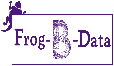 http://www.stat.columbia.edu/~madigan/W2025/notes/clustering.pdf
Clustering Comparison
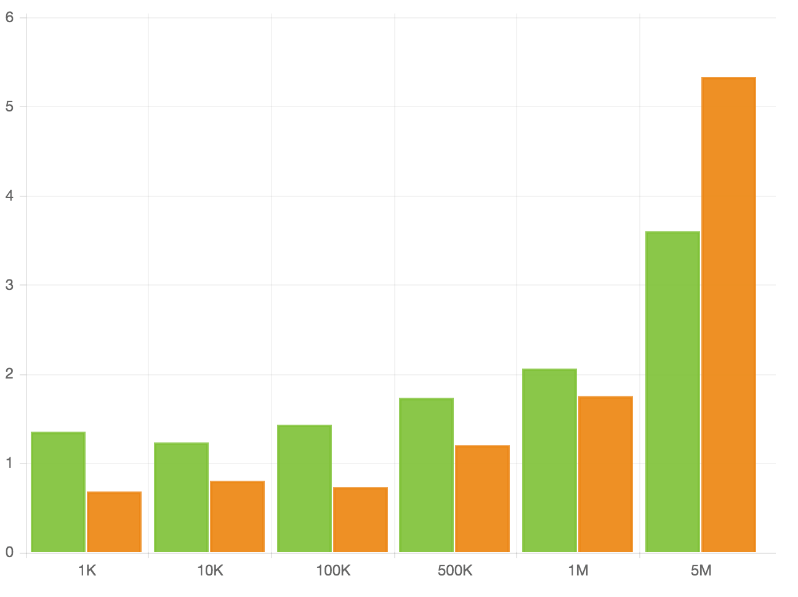 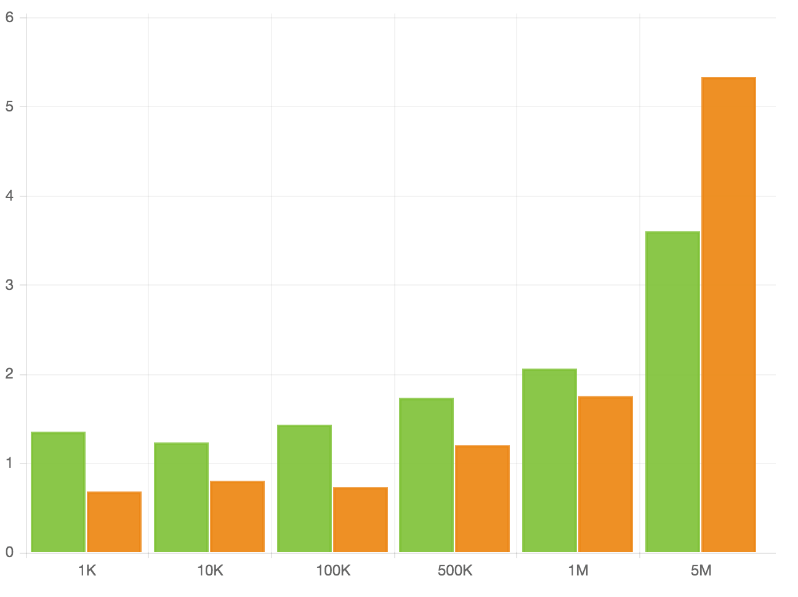 Spark
Spark
Hadoop
Hadoop
Time (in minutes)
Number of records in the input file
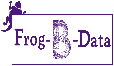 Hadoop or Spark?(Based on a cluster of 1 M and 2 W)
Hadoop – Huge datasets
 Spark – Computational capability
 Spark – Degrades on I/O swapping
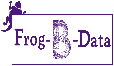 Technical Challenges
Multiple Reducer Problem
Amount of data
Co-occurrence algorithm
Dumping clusters: K-Means
Quality of Recommendations
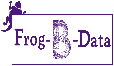 [Speaker Notes: Quality of the choice you get
Wisdom = f(knowledge) = f(choice)
Culture = f(information) = f(truth)
Java – efficiency runs into memory problems
Hadoop/Spark – feasibility
Smart data/mahout/MLlib - quality]
General Challenges
Punctuality
Updating Documents after each Iteration
Not able to work from home
Rapidly changing software versions
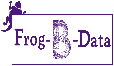 Presentations
TCU Student Research Symposium
North Texas Area Student Conference
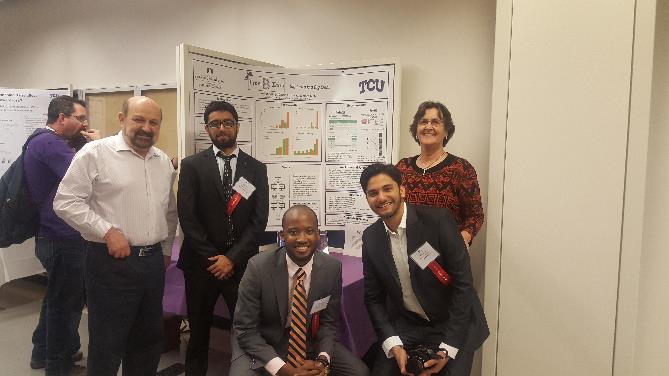 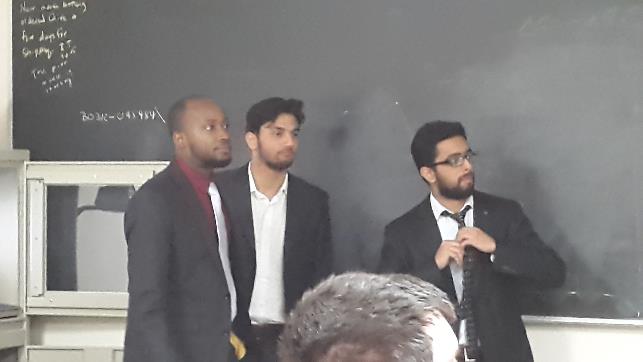 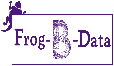 [Speaker Notes: Add some photos of srs and ntasc presentation]
Acknowledgements
Project Client
Dr. Antonio Sanchez
Faculty Advisor
Dr. Donnell Payne
Systems Admin
Mr. Billy Farmer
Advice on Complex Algorithms
Dr. Eric Hanson
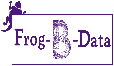 [Speaker Notes: Add their roles]
Recommended Movies
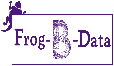 Thank you!

Questions
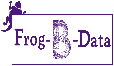 [Speaker Notes: Maybe add videos
http://www.slideshare.net/imcsummit/imcs2015-1-devspark-after-dark]